How students reacted to the transition due to COVID-19
Drake Leonard, Alex Stuczynski, Dr. Laurie Minns
Background
In Spring of 2020 the effects of COVID-19 forced classes from a face-to-face format to a remote form of instruction.
A study done at UAE found that 55% of students saw classes online as a better use of funds and time. (Hussein et al., 2020)
In contrast, within the same study it was found that 53% of students found it difficult to focus in a remote setting (Hussein et al., 2020)
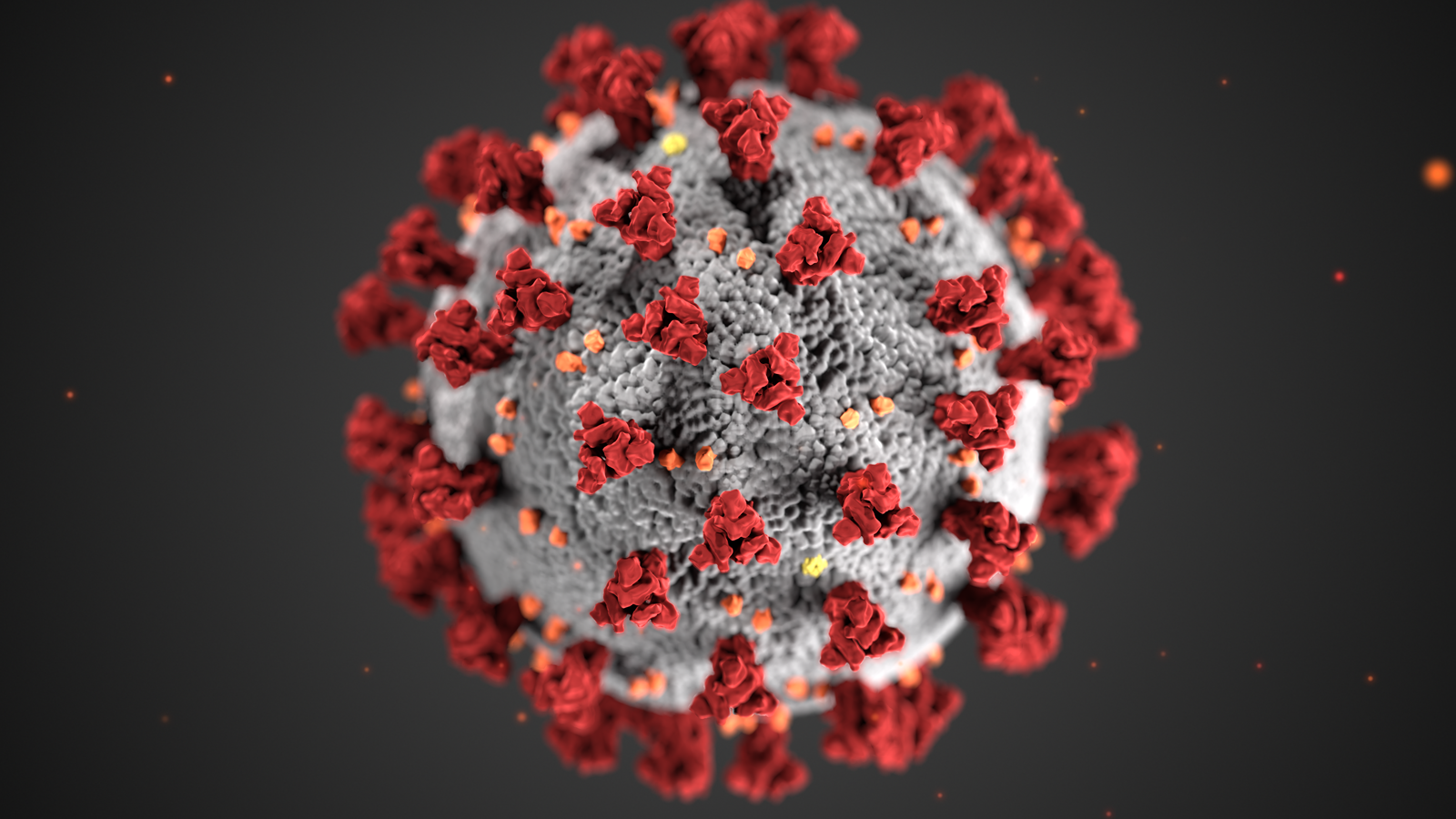 https://www.fda.gov/food/food-safety-during-emergencies/food-safety-and-coronavirus-disease-2019-covid-19
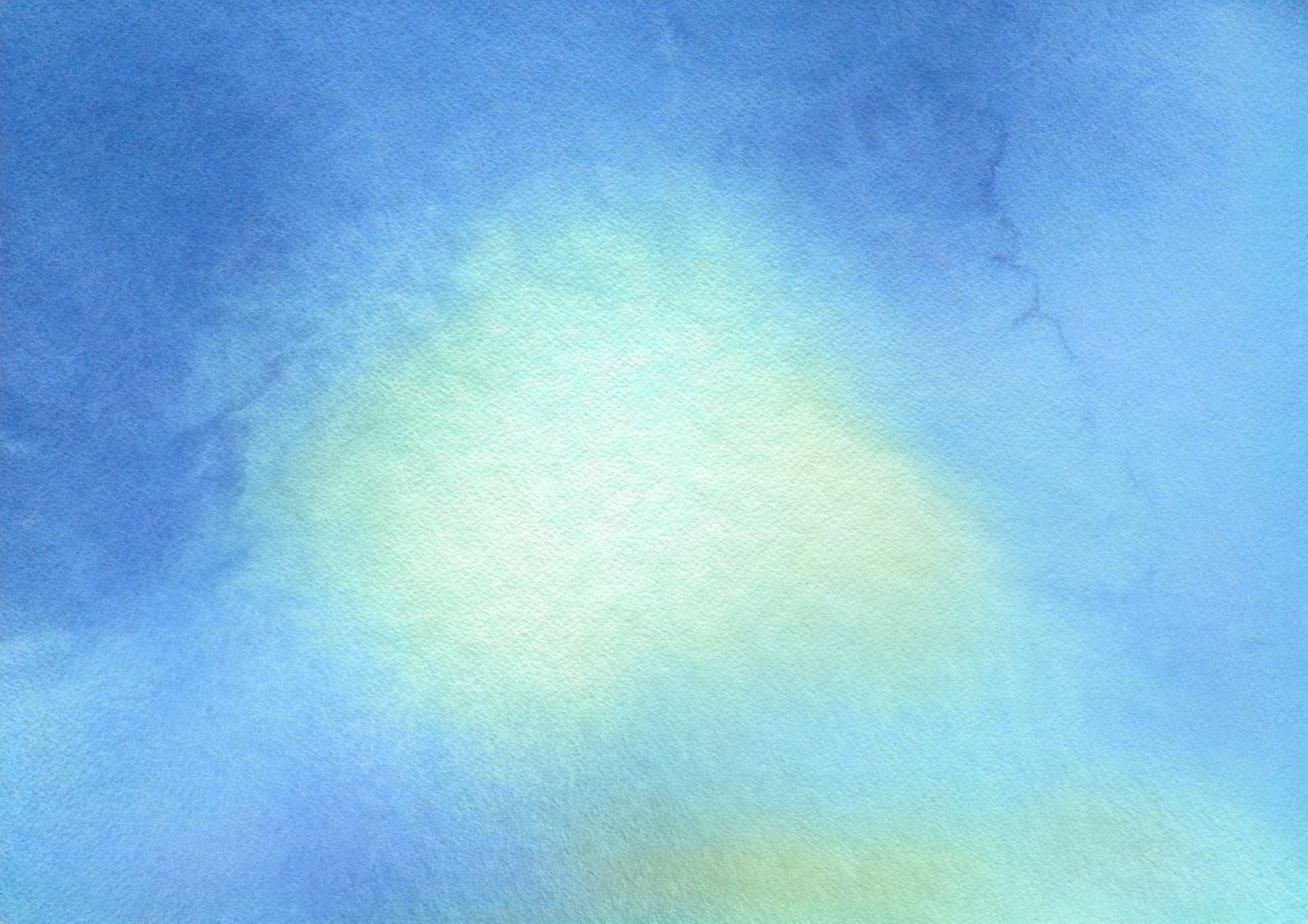 What the transition looked like for BIOH370 students
What we asked the students
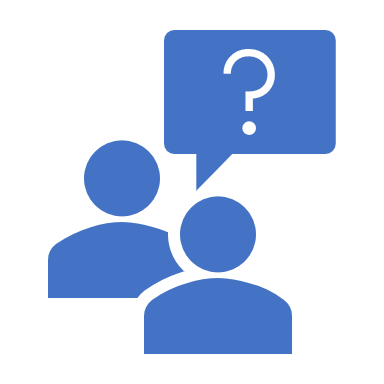 The results recorded in this study were approved by the University of Montana IRB. (IRB#186-19). All students that were participating in the survey signed a FERPA agreement
3 survey questions were given to the students:
What was the most challenging?
What do you wish the professors knew?
What do you wish the University administration knew?
Key words
Qualitative analysis
Most Challenging:
In-person, Date/Time, Pace, Focus/Motivation, Money, Mental Health, Contact with Professor, Unknown/Uncertainty.
Wish Professors Knew:
Negative: Harder, Overwhelming, Negative, Don’t learn well, Not effective, Overcompensating, Hands on, Stressed, Should understand, difficult 
Positive: Appreciate, good, pleased, same page, I enjoy, loved
Wish Administration Knew:
Negative: Training, Development, Communicate, Not ideal, In-person, Transition, Consistency, Tuition, Retain information, Difficult 
Positive: CCR grading, Proud, Good job
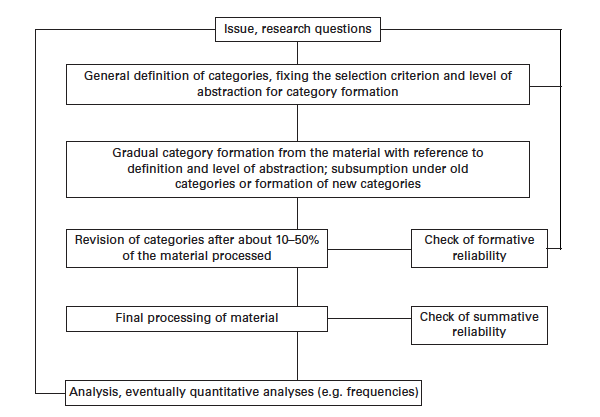 Mayring P (2004) Qualitative content analysis. In: Flick U, von Kardoff E, Steinke I (eds) A companion to qualitative research. Sage, London, pp 266–269
The Process for analyzing “Most Challenging”
Some student's responses had multiple key words
Most Challenging
When looking at the results from the question: What was the most challenging part of the transition? We see the following trends. (n=50) Some students responses had multiple key words, so there are 52 counted responses
The process for analyzing “Wish Professors knew”
Student who did not respond with positive or negative feed back were not included
Wish Professors Knew
Here are the results and trends seen with the question: Wish the professors knew? (n=47) Some students did not respond with positive or negative feedback, hence the total word count being 39.
Process for analyzing “Wish Administration Knew”
A portion of students directed their responses towards professors instead of administration
Wish University Administration Knew
Here are the results for the question: Wish University Administration Knew? (n=50) A large population of students did not understand the question and addressed professors instead of administration, we found 44 total answers that fit the criteria
General Conclusions
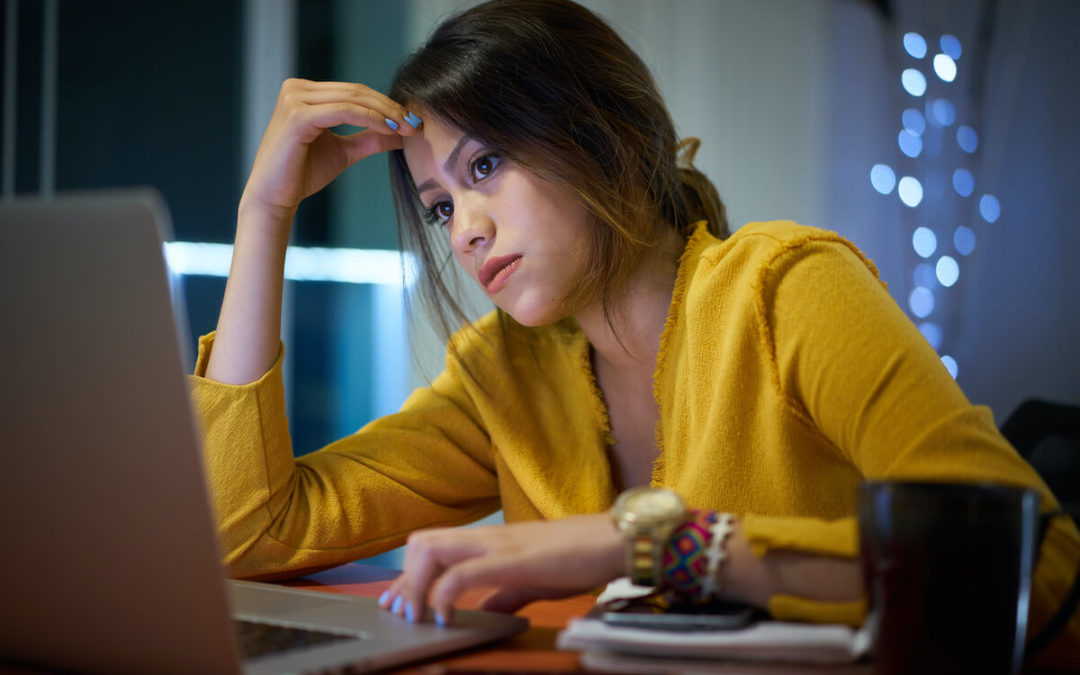 Overall conclusions: 
The overall trend is that the transition due to COVID affected students negatively.
A portion of students in both “Wish professor knew, and “Wish administration knew” showed praise towards professors/administration for their efforts.
Conclusions from “Most Challenging”
Conclusions for “Wish Professors Knew”
Conclusions for “Wish Administration Knew”
Acknowledgements
Resource
Hussein, E., Daoud, S., Alrabaiah, H., & Badawi, R. (2020). Exploring undergraduate students’ attitudes towards emergency online learning during COVID-19: A case from the UAE. Children and Youth Services Review, 119(August), 105699. https://doi.org/10.1016/j.childyouth.2020.105699